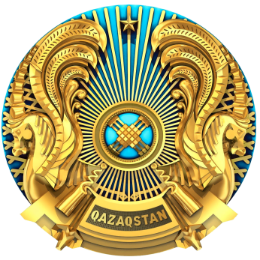 Қазақстан Республикасы Еңбек
және халықты әлеуметтік қорғау министрлігі
ҚАЗАҚСТАН РЕСПУБЛИКАСЫНДАҒЫ 2030 ЖЫЛҒА ДЕЙІНГІ ҚАУІПСІЗ ЕҢБЕК ТҰЖЫРЫМДАМАСЫ
ҚР 2030 ЖЫЛҒА ДЕЙІНГІ ҚАУІПСІЗ ЕҢБЕК ТҰЖЫРЫМДАМАСЫ
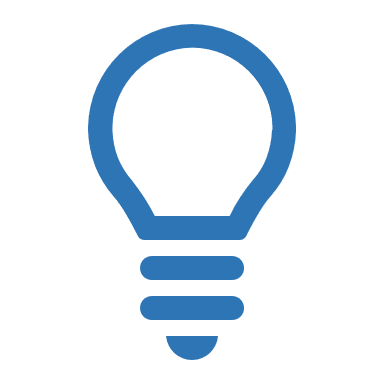 ПАЙЫМЫ
Құрамдас бөліктері өзара байланысты ұлттық еңбекті қорғау жүйесі
МАҚСАТЫ
Жұмыскерлердің еңбек өмірінің сапасын жақсарту және еңбек ресурстарын үнемдеу
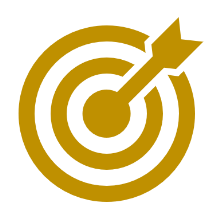 ТАПСЫРМАЛАР
Еңбек жағдайын жақсарту және жұмыс орнында қауіпсіздікті қамтамасыз ету
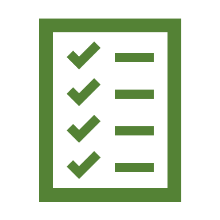 2
ҚР 2030 ЖЫЛҒА ДЕЙІНГІ ҚАУІПСІЗ ЖҰМЫС КОНЦЕПЦИЯСЫНЫҢ БАҒЫТТАРЫ
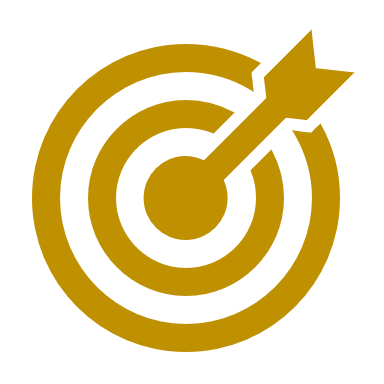 Кәсіптік тәуекел дәрежесі бойынша жұмыс орнын саралау
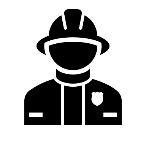 Кәсіптік тәуекел дәрежесіне қарай жеке қорғаныс құралдарын таңдау
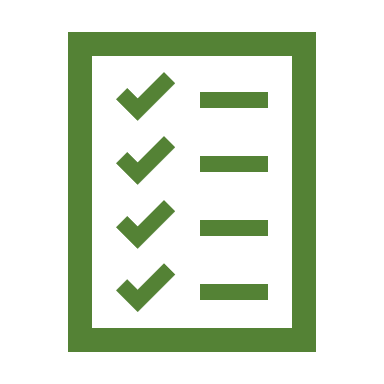 Кәсіптік тәуекел дәрежесі бойынша сақтандыру тарифтерін саралау
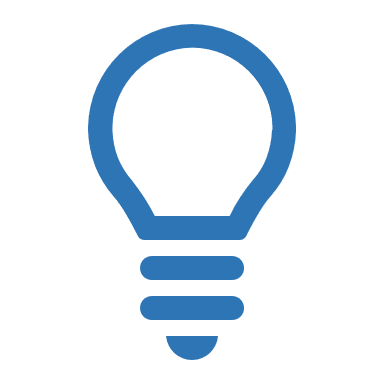 Кәсіптік тәуекел дәрежесі бойынша зиянды еңбек жағдайларында жұмыс істейтін адамдарға арналған әлеуметтік кепілдіктердің түрлері мен көлемдерін саралау
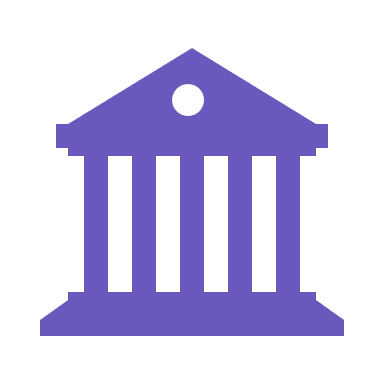 Еңбекті қорғау саласындағы кадрларды даярлау сапасын арттыру және кәсіптік тәуекел дәрежесін ескере отырып, құзыреттерді дамыту моделін енгізу
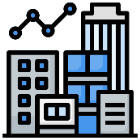 Еңбек саласындағы мемлекеттік бақылаудың жаңа форматы
3
ЕҢБЕКТІ ҚОРҒАУДЫҢ ЖАҢА ИДЕОЛОГИЯСЫ: жұмыс орнын кәсіптік тәуекел дәрежесі бойынша саралау
ҚАЗІР
ӨНДІРІСТІК ОБЪЕКТІЛЕРДІ ЕҢБЕК ЖАҒДАЙЛАРЫ БОЙЫНША АТТЕСТАТТАУ
ҚАЛАЙ БОЛАДЫ
КӘСІПОРЫН ҮШІН КӘСІПТІК ТӘУЕКЕЛДІ ИНТЕГРАЛДЫ БАҒАЛАУ
КӘСІПТІК ТӘУЕКЕЛДІ БАҒАЛАУ
әрбір жұмыс орнындағы кәсіптік тәуекелге негізделген
ЕҢБЕК ЖАҒДАЙЛАРЫНЫҢ СЫНЫПТАРЫ
Жұмыс орнын кәсіптік тәуекел дәрежесі және жұмыскерді қорғау деңгейі бойынша саралау
Оңтайлы
Қауіпсіз



Рұқсат етілген
Кәсіптік тәуекел дәрежесі
Жұмыс орнында қауіпсіз немесе зиянды және/немесе қауіпті еңбек жағдайлары белгіленеді
1 сынып
1 
дәреже
2 сынып
Рұқсат етілген
D
2 
дәреже
Минималды қорғаныс
3.1
Қайтымды функциялар  өзгерістер
Төмен
3 
дәреже
3.2
Орташа қорғаныс
С
бастапқы кәсіптік аурулардың түрлері.
3 сынып
Орташа
3.3
4
дәреже
Зиянды
Жоғары қорғаныс
В
жеңіл және орташа кәсіптік аурулар
Жоғары
3.4
5
дәреже
A
Максималды қорғаныс
ауыр кәсіптік аурулар
Өте жоғары
4 сынып
Жарақаттар мен жедел аурулар
Қауіпті
4
ЕҢБЕКТІ ҚОРҒАУДЫҢ ЖАҢА ИДЕОЛОГИЯСЫ:  кәсіптік тәуекел дәрежесі бойынша ЖҚҚ таңдау
ҚАЗІР
ҚАЛАЙ БОЛАДЫ
ТӘУЕКЕЛ ДӘРЕЖЕСІН ЕСКЕРЕ ОТЫРЫП, ӘРБІР ЗИЯНДЫ НЕМЕСЕ ҚАУІПТІ ӨНДІРІСТІК ФАКТОР БОЙЫНША ЖҚҚ САРАЛАП ТАҢДАУ
БІРЫҢҒАЙ САЛА АРАЛЫҚ ТӘСІЛДЕР – САЛАЛАР БОЙЫНША ӘР КӘСІП ЖҚҚ САЙЫСТЫ
Тұрақты ШУ
5
дәреже
белсенді шуды болдырмайтын құлаққаптар
A
Өте жоғары
Максималды қорғаныс
4
дәреже
шуға қарсы құлаққаптар
В
Жоғары
Жоғары қорғаныс
шуға қарсы құлаққаптар
С
3 
дәреже
Орташа қорғаныс
Орташа
құлақша
D
2 
дәреже
Минималды қорғаныс
Төмен
1 
дәреже
Рұқсат етілген
5
ЕҢБЕКТІ ҚОРҒАУДЫҢ ЖАҢА ИДЕОЛОГИЯСЫ: кәсіптік тәуекел дәрежесі бойынша сақтандыру тарифтері
ҚАЗІР
ҚАЛАЙ БОЛАДЫ
КӘСІПТІК ТӘУЕКЕЛ ДӘРЕЖЕСІНЕ БАЙЛАНЫСТЫ САРАЛАНҒАН САҚТАНДЫРУ ТАРИФІ
САҚТАНДЫРУ ТАРИФІ ЭКОНОМИКАЛЫҚ ҚЫЗМЕТ ТҮРЛЕРІНЕ СӘЙКЕС КӘСІПТІК ТӘУЕКЕЛДІҢ 22 СЫНЫБЫ ЕТҚ БОЙЫНША 0,12-2,96-ДАН АНЫҚТАЛАДЫ
Мысалға,

Тұрғын үйлердің құрылысы кәсіптік тәуекелдің 14 сыныбына жатады.
Сақтандыру тарифі-ЕТҚ - нан 1,55%. 

Кәсіпорын 1
Кәсіптік тәуекел дәрежесі 4-ке тең.
Түзету коэффициентін ескере отырып, 
сақтандыру тарифі 1,55*1,4=2,17% - ға тең.


Кәсіпорын 2
Кәсіптік тәуекел дәрежесі 2-ге тең.
Түзету коэффициентін ескере отырып, 
сақтандыру тарифі 1,55*1,2=1,86%- ға тең
Түзету коэффициенті
5
дәреже
1,5
A
Максималды қорғаныс
Өте жоғары
4
дәреже
В
1,4
Жоғары
Жоғары қорғаныс
1,3
С
3 
дәреже
Орташа қорғаныс
Орташа
1,2
D
2 
дәреже
Минималды қорғаныс
Төмен
1 
дәреже
Рұқсат етілген
6
ЕҢБЕКТІ ҚОРҒАУДЫҢ ЖАҢА ИДЕОЛОГИЯСЫ:  кәсіптік тәуекел дәрежесі бойынша әлеуметтік кепілдіктер
ҚАЛАЙ БОЛАДЫ
ҚАЗІР
ӘЛЕУМЕТТІК КЕПІЛДІКТЕРДІҢ ТҮРЛЕРІ МЕН КӨЛЕМІ КӘСІПТІК ТӘУЕКЕЛ ДӘРЕЖЕСІНЕН САРАЛАНАТЫН БОЛАДЫ
ӘЛЕУМЕТТІК КЕПІЛДІКТЕР (қосымша демалыс, қосымша ақы, қысқартылған жұмыс күні, проф.пенс.жарналар және т. б.) ТІЗІМДІК ТӘСІЛ НЕГІЗІНДЕ ҰСЫНЫЛАДЫ
Әлеуметтік кепілдіктің түрлері
5
дәреже
A
Өте жоғары
Максималды қорғаныс
4
дәреже
В
Жоғары
Орташа қорғаныс
3 
дәреже
С
Жоғары қорғаныс
Орташа
2 
дәреже
D
Минималды қорғаныс
Төмен
ЖОҒАРЫ ТӘУЕКЕЛГЕ әлеуметтік кепілдіктердің ҮЛКЕН көлемі сәйкес келеді
1 
дәреже
Рұқсат етілген
7
ЕҢБЕКТІ ҚОРҒАУДЫҢ ЖАҢА ИДЕОЛОГИЯСЫ: еңбекті қорғау саласындағы кәсіптік құзыреттерді дамыту
ҚАЗІР
ҚАЛАЙ БОЛАДЫ
2
ОҚУ ОРТАЛЫҚТАРЫНДА ОҚЫТУ
1
БОӘО
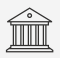 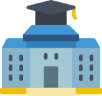 БІЛІМДІ ОРТАЛЫҚТАНДЫРЫЛҒАН ТЕКСЕРУ
ЕҚжҚ  БОЙЫНША БАСШЫЛАРДЫҢ ЖӘНЕ ЖАУАПТЫ АДАМДАРДЫҢ ЕҢБЕКТІ ҚОРҒАУ ЖӨНІНДЕГІ БІЛІКТІЛІГІН МІНДЕТТІ МЕРЗІМДІК АРТТЫРУ
Білім алушылардың 4 санаты
Бір ай ішінде қайта тексеру
ОО да 3 жылда 1 рет оқу:
Тапсырған жоқ
Тапсырды
Біліктілікті арттыру туралы Сертификат
ЕҚжҚ бойынша басшылар, жауапты тұлғалар
Оқыту орталықтары
16
сағат
ЕҚ бойынша Бірінші басшы және ол уәкілеттік берген адам
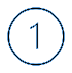 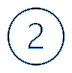 Жеке кәсіпкер
16
сағат
ЕҚ қызметінің басшысы және мамандары; ЕҚ бойынша функцияларды орындайтын маман; құрылымдық бөлімшенің басшысы техникалық инспекторлар
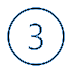 3
Біліктілікті жоғарылату
 туралы Сертификат
40
сағат
Жалпы кәсіптік құзыреттілікті дамыту бойынша оқыту кәсіптік қызметте бойынша 1 рет
Арнайы оқыту бойынша Кәсіби құзыреттіліктерді дамыту бойынша 3 жылда 1 рет
ОО да кәсіптік қызметте 1 рет оқыту:
4
БОӘО тізбелерді
ЕҚ бойынша сертификатталған Дәріскерлер/ тұлғалар
қалыптастырады
40
сағат
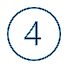 Өндірістік кеңестің төрағасы
40
сағат
72 сағат
Жұмыскерлердің орташа жылдық саны 250 адамнан асатын ірі кәсіпкерлік субъектілері
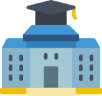 ОӘО-да біліктілікті арттыру
Білім алушылардың 3 санаты
Жұмыскерлердің жылдық орташа саны 100 ден 250 адамға дейінгі ірі кәсіпкерлік субъектілері
40 сағат
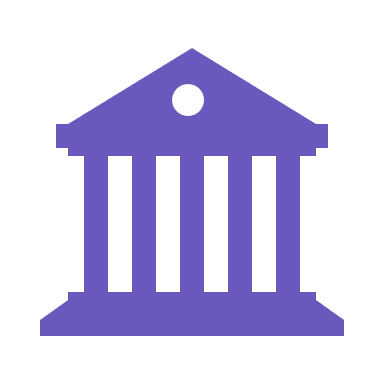 24 сағат
ААЖ
ОӘО-да 3 жылда 1 рет оқу:
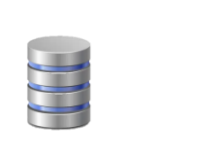 ҚР ЕХӘҚМ
Мемлекеттік еңбек инспекторы
40 сағат
1
Жұмыскерлердің жылдық орташа саны 100 адамнан аспайтын шағын кәсіпкерлік субъектілері
24 сағат
16 сағат
Еңбек жағдайлары мен КТ бағалау жөніндегі маман
Мемлекеттік саясатты қалыптастыру
2
Превентивті бақылау
72
сағат
ОӘО-да5жылда 1 рет оқу:
3
ЕҚ бойынша оқыту маманы
80 сағат
ЕҢБЕКТІ ҚОРҒАУДЫҢ ЖАҢА ИДЕОЛОГИЯСЫ:  мемлекеттік бақылау-кәсіптік тәуекелдерді басқару
ҚАЗІР
ҚАЛАЙ БОЛАДЫ
ТДЖ негізіндегі мемлекеттік бақылаудың автоматты жүйесі
Еңбек инспекторы
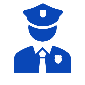 Бақылау субъектісін бұрынғы тексерулердің нәтижелері мен кәсіпорын қызметінің түрі бойынша қолмен таңдау
(тексерумен қамту кәсіпорындардың жалпы санының 1,5% құрайды)
«Е-Otinish» АЖ
«ЕҚжЕҚ» АЖ
«ЗТМДБ» АЖ
«ЕСДБ» АЖ
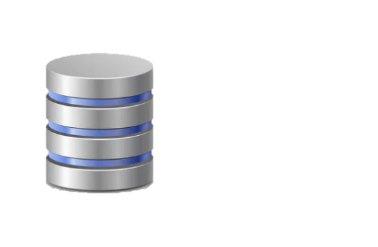 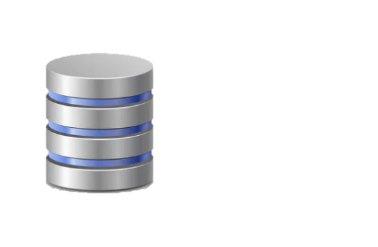 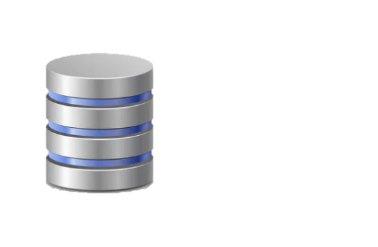 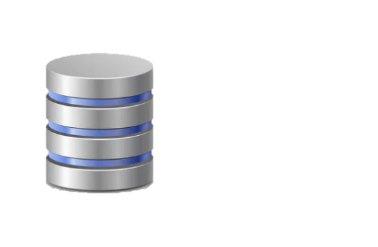 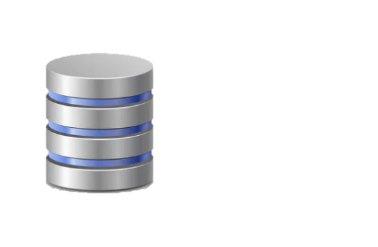 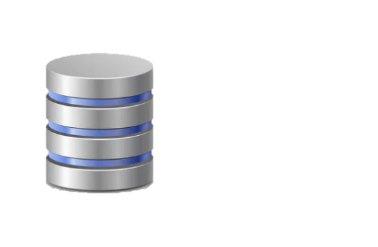 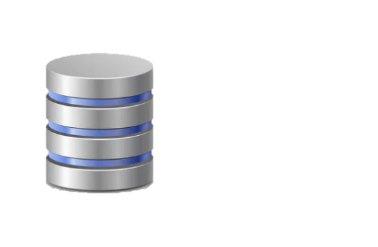 «ТСОБТ» АЖ
«ШЖК» АЖ
«ЕШЕБЖ» АЖ
Еңбек жағдайларын ішкі бақылаудың автоматтандырылған стандартының болмауы
Жұмыс беруші
Ақпараттық жүйелерден мәліметтерді жинау
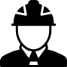 Тексеру мақсатында кәсіпорындарды автоматты түрде анықтау
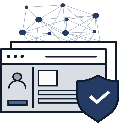 Өндірістік кеңес (техникалық инспекторлар)
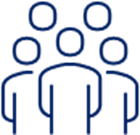 Еңбек жағдайларын бағалау және тексеру үшін өкілеттіктердің және деректерге қол жетімділіктің болмауы
Мобильді бақылау қосымшасы
және бақылау
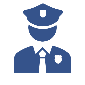 Жұмыс беруші, өндірістік кеңес
(техникалық инспекторлар)
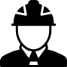 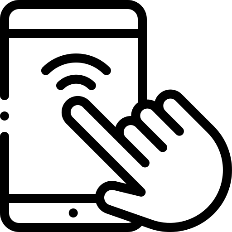 Еңбек инспекторы
Бақылау органдары: ЕжХӘҚМ,
ТЖМ, БП, ДСМ, ӘМ, ҚМ, ЖБО
Анықталған бұзушылықтарды жою;
Кәсіптік тәуекелді бағалау нәтижелері бойынша қауіпсіз еңбек жағдайларын қамтамасыз ету
Тексерулерді жүргізу (соның ішінде қашықтан);
Бұйрық шығару және айыппұл салу..
Жедел жауап беру;

Тексеру орнында жүйелік   
     қызметтерді пайдалану.
9
ЕҢБЕКТІ ҚОРҒАУДЫҢ ЖАҢА ИДЕОЛОГИЯСЫ:  Кәсіпорындардың цифрлық картасы
Қатысушылар аймағы
Мем органдар аймағы
ЦДИАӨМ аймағы
ЕХӘҚМ аймағы
Кәсіпорындарды тәуекел дәрежесі бойынша бөлу
Заңды және жеке тұлғалар туралы дербестендірілген деректерді жинау және өңдеу
Кәсіпорындағы кәсіптік тәуекелді интегралды бағалау
Ақпаратты енгізу, деректерді пайдалану, қызметтерді алу
SDU-ға заңды және жеке тұлғалар туралы ақпаратты қалыптастыру және беру
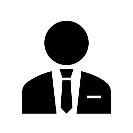 Жұмыс берушілер және олардың өкілдері
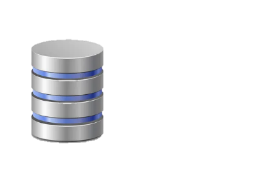 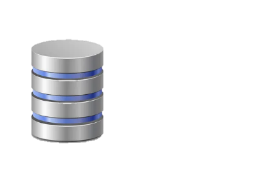 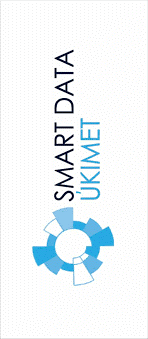 ТӘУЕКЕЛДІ КӘСІБИ БАҒАЛАУ
БІЛІМ БЕРУ
ӘЛЕУМЕТТІК КЕПІЛДІКТЕР
ЖҚҚ
ТӘУЕКЕЛ ЖАҒДАЙЛАР
ЕҢБЕГІ ҚАУІПСІЗДІК ШЫҒЫНДАРЫ
САҚТАНДЫРУ
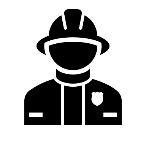 Жұмыс берушілер және олардың өкілдері
2 МО АЖ
1 МО АЖ
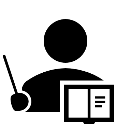 Оқу орталықтары
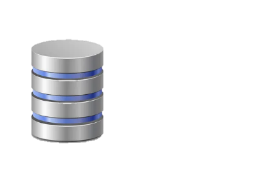 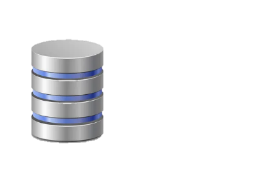 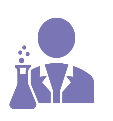 Арнайы ұйымдар
4 МО АЖ
3 МО АЖ
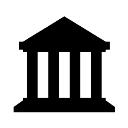 Мүдделі ұйымдар
(МӘСҚ, ӨСК, медициналық ұйымдар және т.б.)
Еңбек қауіпсіздігі және еңбекті қорғау талаптарының сақталуын бақылау және бақылау
9
НӘТИЖЕ: тізімдік тәсілден тәуекелге бағытталған модельге көшу
КӘСІПТІК ТӘУЕКЕЛДІ БАҒАЛАУ

Еңбек жағдайларының зияндылығын бағалау (химиялық, физикалық, биологиялық және психофизиологиялық факторлар)
Еңбек жағдайларының жарақаттану қаупін бағалау (механикалық факторлар)
Өндірістік жабдықтардың қауіпсіздігін бағалау (ҰҚҚ)
ЖКТ мен қамтамасыздануды бағалау
Сырқаттанушылықты және медициналық тексерулерді бағалау
Оқытуды бағалау
2. ДИФФЕРЕНЦИАЦИЯ

Кәсіптік тәуекел дәрежесіне байланысты жұмыс орның
Жұмыс орнының кәсіптік тәуекел дәрежесіне байланысты ЖҚҚ-ның 
қызметкердің жұмыс орнының кәсіптік тәуекел дәрежесіне байланысты сақтандыру тарифтерінің
жұмыс орнының кәсіптік тәуекел дәрежесіне байланысты әлеуметтік кепілдіктернің
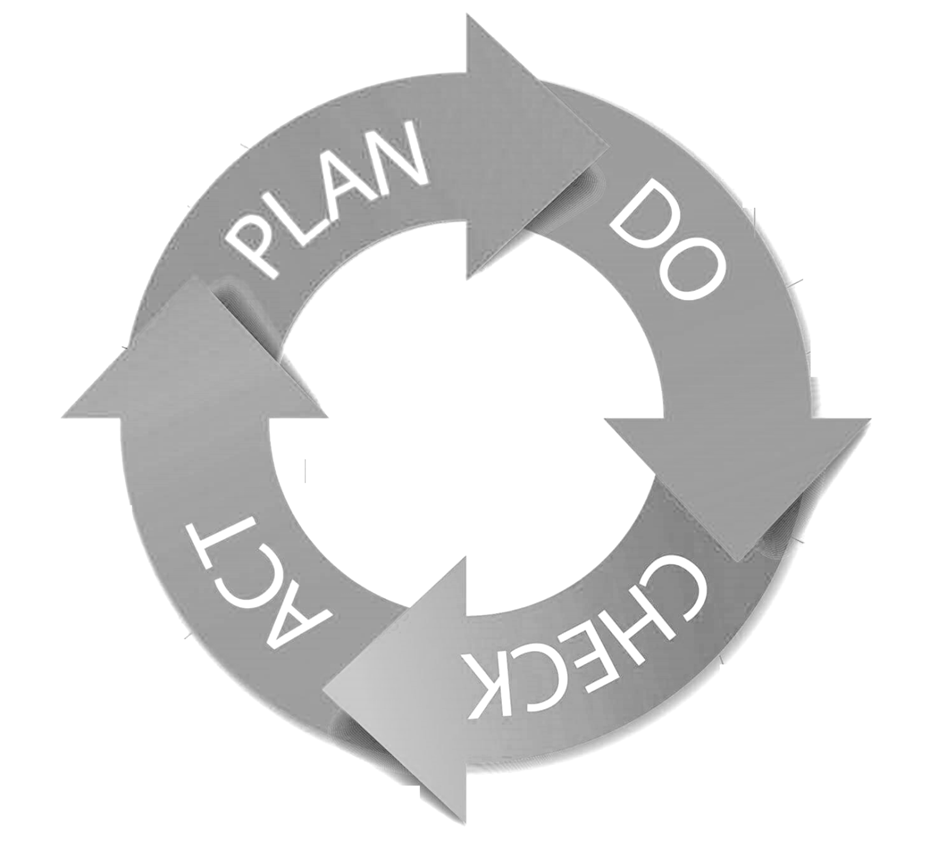 ЕҢБЕКТІ 
ҚОРҒАУ КОМПОНЕНТТЕРІНІҢ БІРЫҢҒАЙ 
ЖҮЙЕСІ
4. ЦИФРЛАНДЫРУ –  біртұтас ақпараттық жүйені қалыптастыру

Кәспорындардың цифрлық картасын құрастыру
Қызмет көрсетудің проактивті форматына көшу
Ішкі және қоғамдық бақылау-әлеуметтік диалогты дамыту
3. МЕМЛЕКЕТТІК БАҚЫЛАУДЫҢ ЖАҢА ФОРМАТЫ
Кәсіптік тәуекелдердің мемлекеттік статистикалық мониторингі.
Кәсіптік тәуекелдерді бағалау нәтижелерін сараптау
Мемлекеттік бақылау-Кәсіптік тәуекелдерді басқару
ЕҢБЕК РЕСУРСТАРЫН ҮНЕМДЕУ ЖӘНЕ ҚЫЗМЕТКЕРЛЕРДІҢ ӨМІР СҮРУ САПАСЫН АРТТЫРУ
11